FOYER DE VIE LES CATTELAINESHAUBOURDINASSOCIATION LES PAPILLONS BLANCS DE LILLE
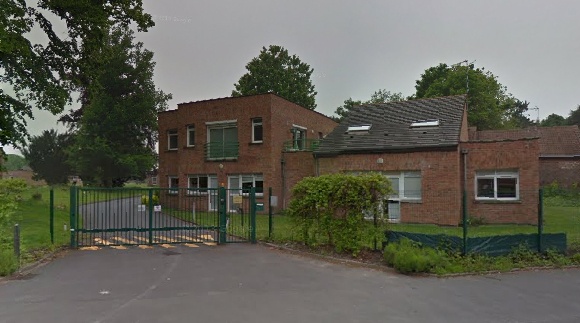 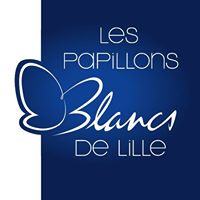 1
PRESENTATION
L’association Les Papillons Blancs de Lille


Le foyer de vie les Cattelaines


Notre public
2
La genèse
Notre souhait :  

créer un espace culturel autour du livre accessible et adapté à chacun 

Nos constats :

Absence d’ouvrages destinés à des adultes en situation de handicap mental :  

Dans le commerce : 

         Les livres adaptés ciblent essentiellement des personnes malvoyantes ou malentendantes (braille, cd audio, gros caractères). 

          Dans le secteur jeunesse, se développent des livres enfants /ados déficients visuels, autistes, dyslexiques.

           Notre public se situe entre les deux et quasiment tout est à créer dans ce domaine

Les besoins identifiés : 

 lecteurs (20%)

non lecteurs (80%)
3
Nos rencontres décisives  lors du mois de l’édition adaptée à Cultura
Alexandra Thomas (Responsable Marketing & commercial) et Marion Boistel de l’association Signe de Sens



Virginie Brivady  fondatrice du  premier portail de l’édition adaptée pour la jeunesse : Livres- Acces.




Sylvie Sternis, édition Lescalire
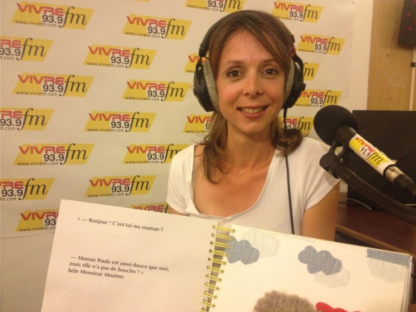 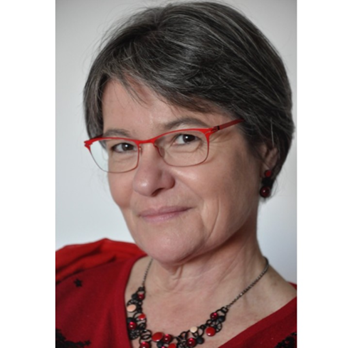 4
NOS OBJECTIFS
créer un espace culturel autour du livre accessible et adapté à chacun, composé d’une bibliothèque et d’une audiothèque
Former un groupe de résidents aux missions de bibliothécaire (accueil, conseil, gestion des emprunts/retours)
Elaborer un projet transversal grâce à la mise en place d’ateliers/d’animations autour de ces espaces culturels et des projets d’activité hebdomadaire ( lecture conte, reportage photos, ciné club, lecture journal)
Développer un projet innovant par la création de livres adaptés à un public adulte et répondre aux différents besoins repérés (livre sonore, BD Pop Art, Livre audio, livre tactile…)
Faire vivre une communication et un travail de partenariat actifs autour du projet.
5
Financements
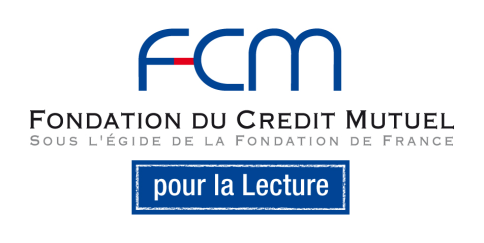 .                   Crédit Mutuel Nord Europe/Fondation pour la lecture  : 3500 euros 


Cette subvention finance les animations autour du livre et de la lecture. 

                      Centre national du livre : 12 498 euros

Cette subvention nous aide à financer :

l’achat de collections de livres 
L’achat de matériel ( casques audio, poste CD, baladeurs, ordinateur, tablettes)
-      Les animations autour du livre et de la lecture
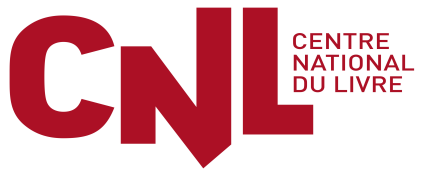 6
NOS PARTENAIRES La Médiathèque Départementale du Nord
CONVENTION pour : 

dons de livres, CD et DVD 
prêts de livres, CD et DVD
prêts des outils d’animation
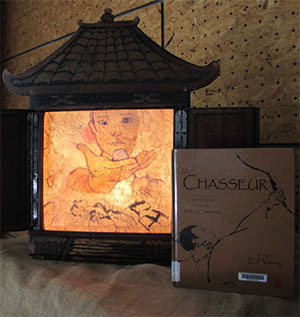 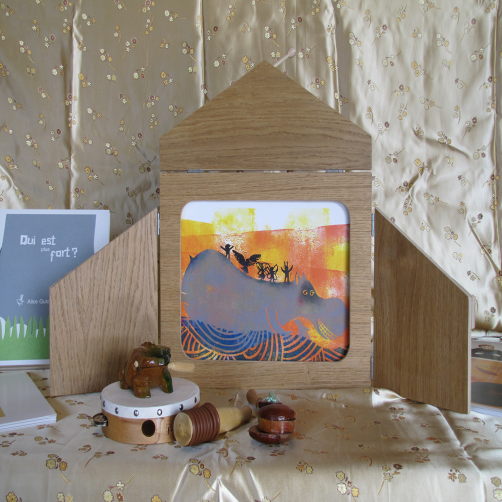 7
Librairie « Au temps Lire »
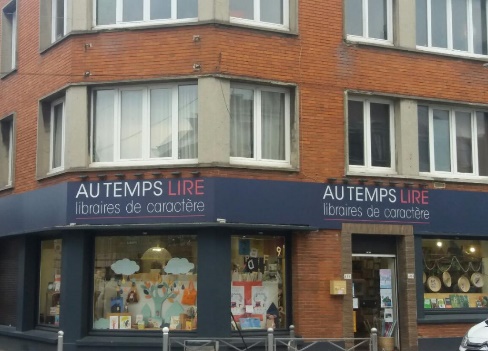 8
Choix des livres
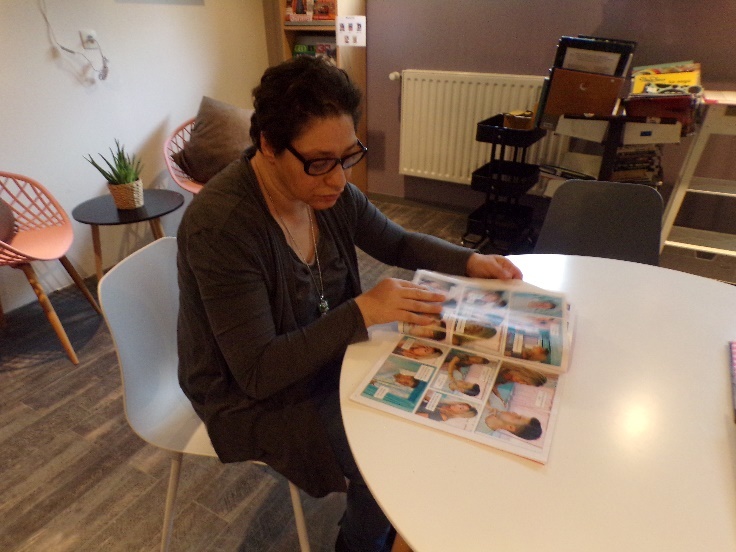 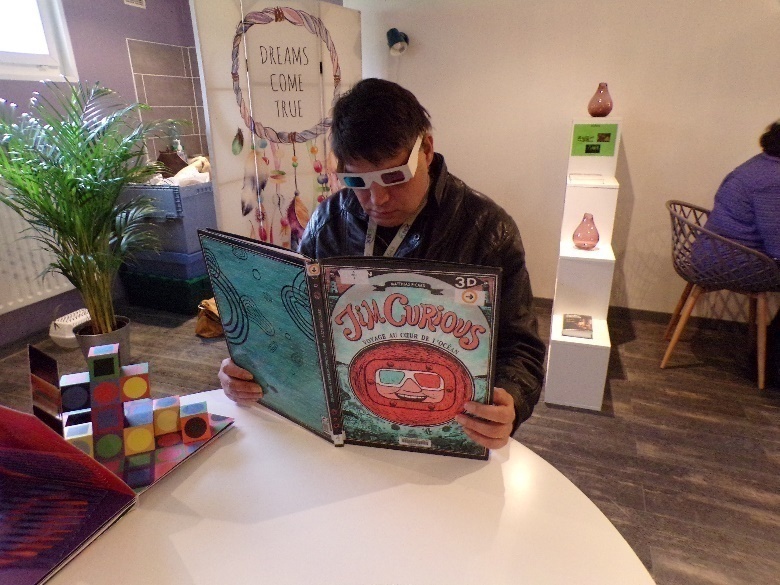 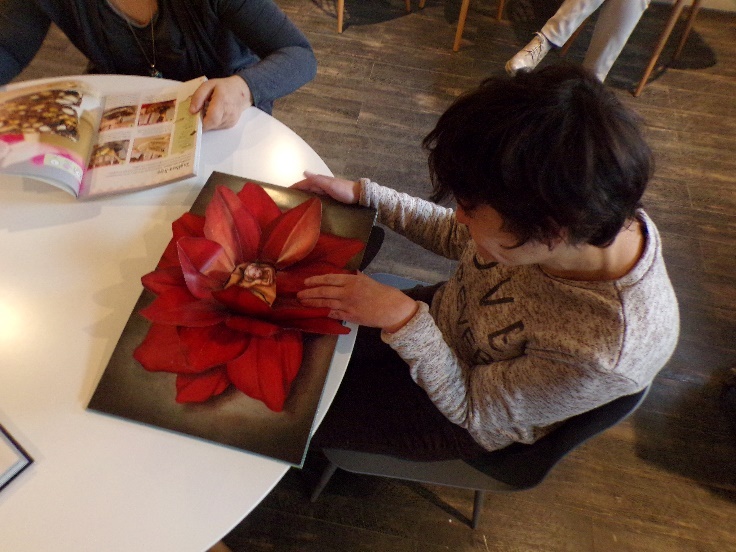 9
Association des donneurs de voix
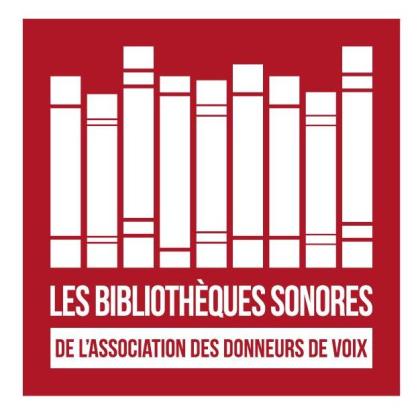 Ces bénévoles nous proposent :


 L’accès aux ouvrages déjà enregistrés en prêt
L’enregistrement d’ ouvrages que nous aurons choisi
L’enregistrement d’ histoires courtes créer avec Brigitte Adgnot
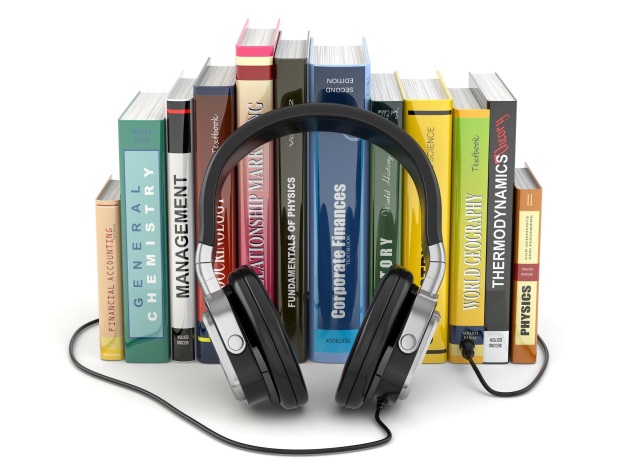 10
Le magazine « J’existe, je veux » réalisé par l’Adapei du Var
plateforme littéraire communautaire dédiée aux formats courts
11
Mise en place de la médiathèqueAménagement de 2 espaces distincts :        une bibliothèque                      une audiothèque
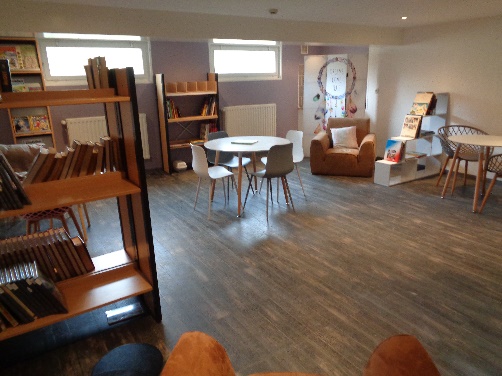 12
Voici l’équipe de bibliothécaires bénévoles. Leurs missions sont : l’accueil, le conseil et l’information des usagersla gestion des emprunts et des retours des ouvrages.
13
Fonctionnement de la médiathèque
3 créneaux d’ouverture : les mardis et vendredis de 13h à 14h et le dimanche de 11h à 12h30.

A ce jour, les usagers consultent les ouvrages sur place. 
  
Création et mise en place de repères visuels et d’outils adaptés à l’accueil du public et à la gestion des emprunts et des retours.
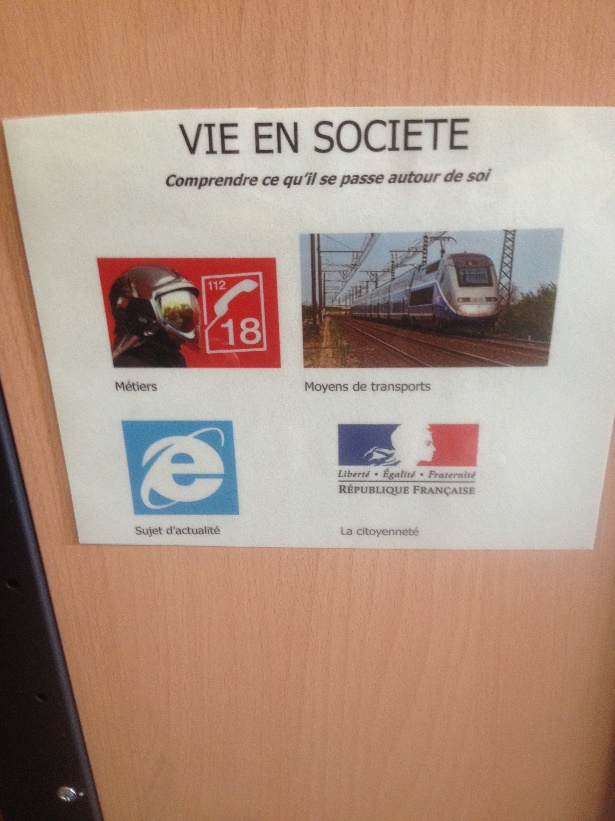 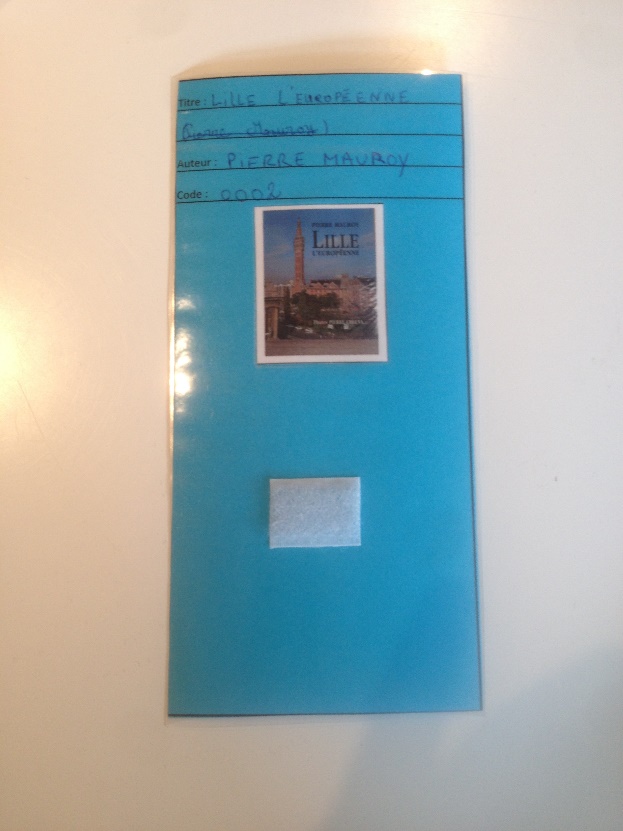 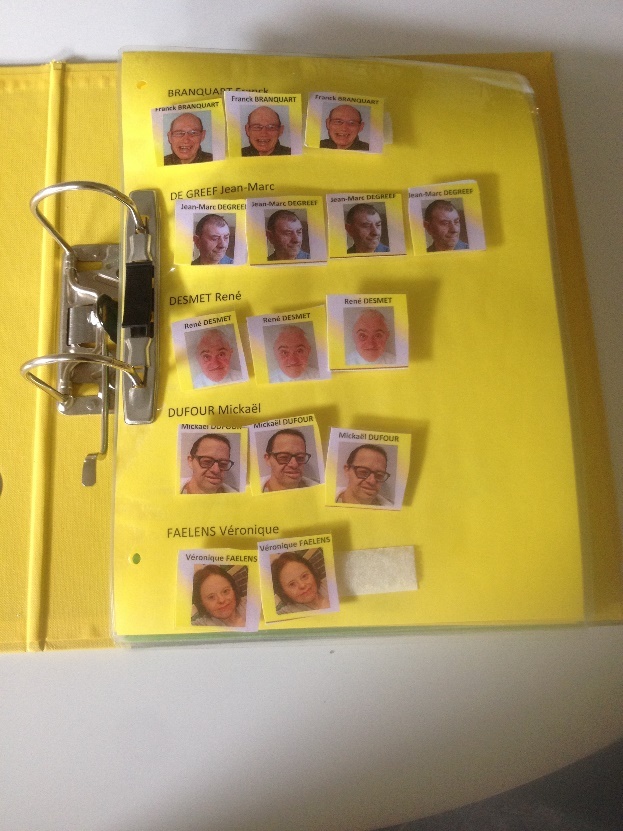 14
Les bibliothécaires bénévoles aident les usagers à choisir un livre et à lire l’ouvrage.
15
Dans l’audiothèque, les usagers peuvent écouter de la musique et lire des livres audio.
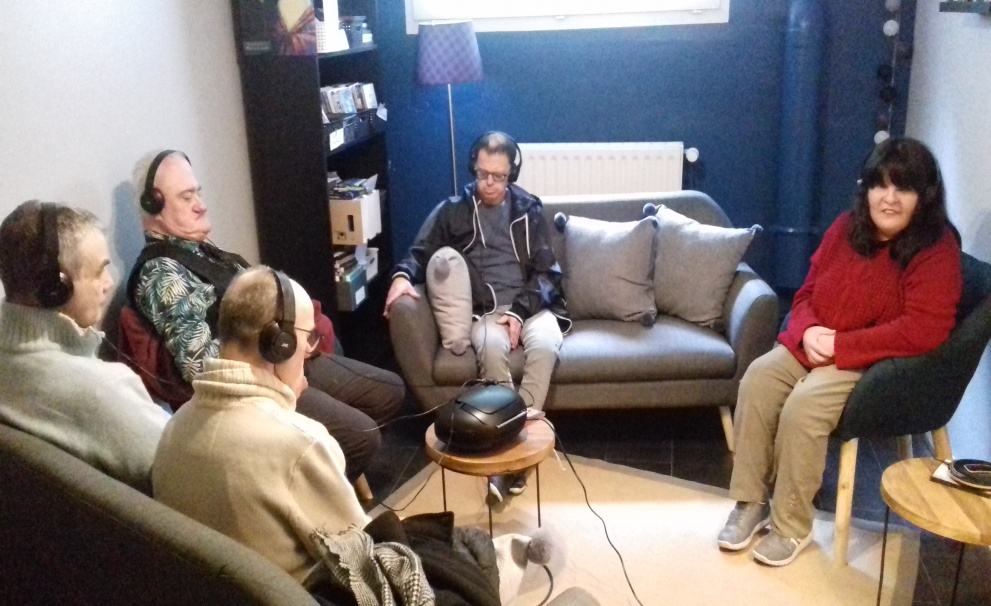 16
Un espace culturel vivant
Ateliers autour de la médiathèque 
Semaine thématique
Ateliers écriture et dessin
Projet de création de livres : 
Livre sonore
Livre en pictogramme
BD Pop’art
17
Ateliers autour de la médiathèque
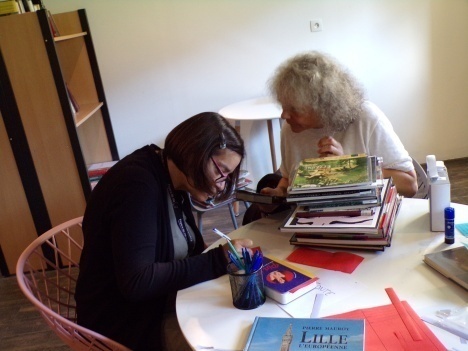 Activité création d’outils
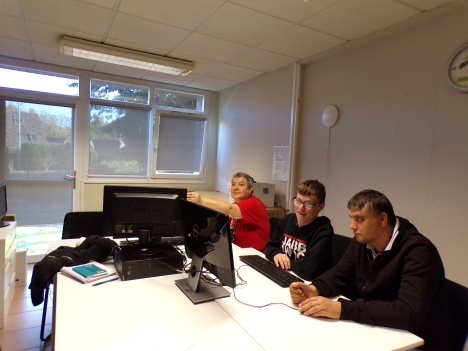 Activité création de fiches 
sur les pays en FALC
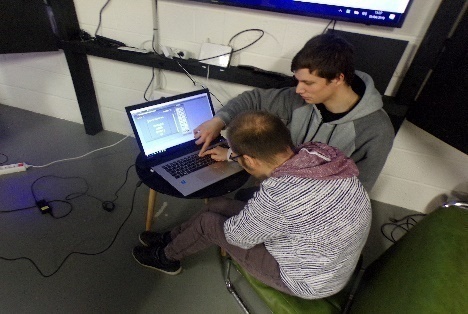 Communication sur le projet
18
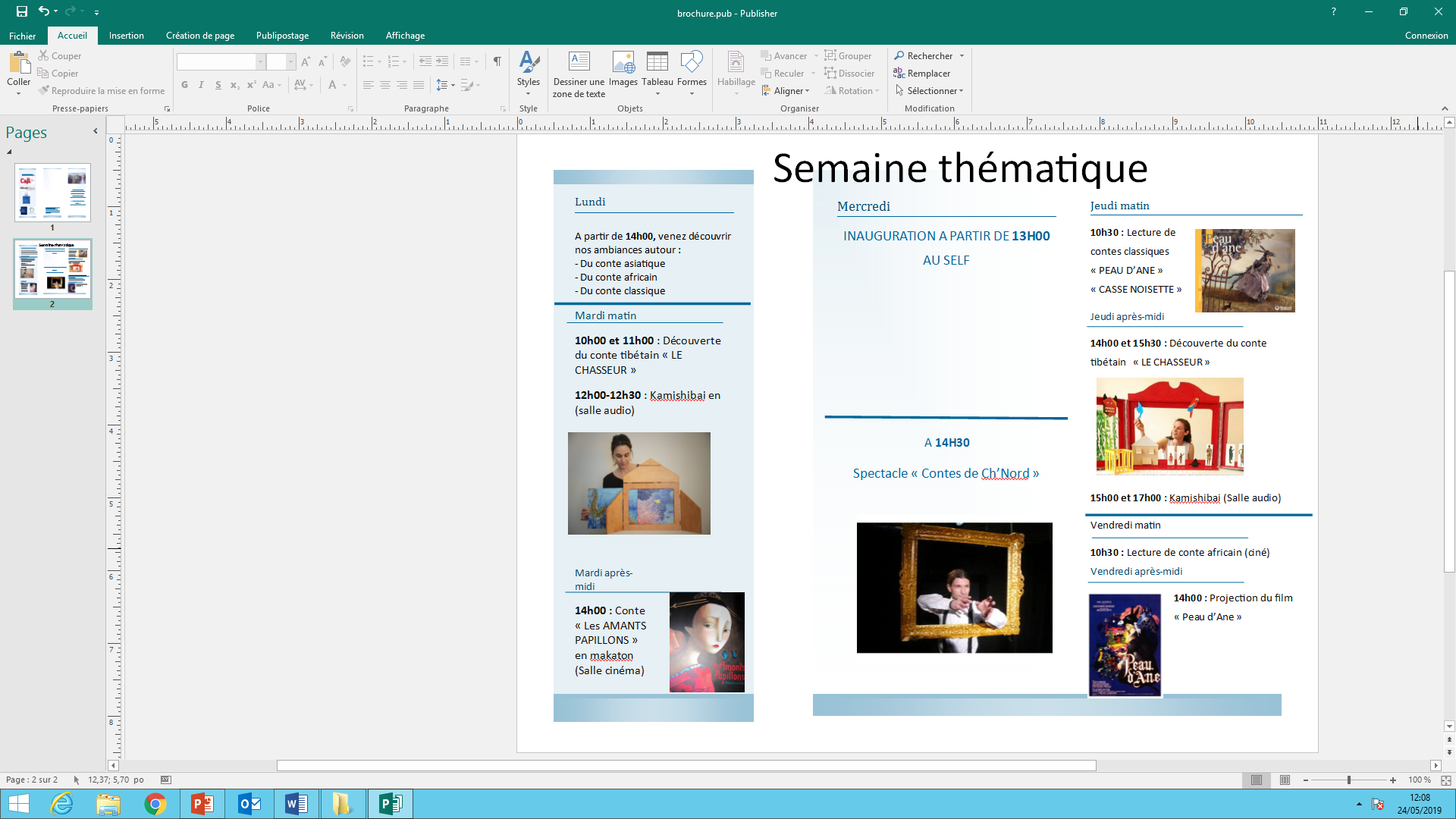 19
Festival de Cinéma
la médiathèque fait son cinéma aux Cattelaines
Super quiz sur les répliques cultes du cinéma.
Exposition 
Documentaire sur la naissance du cinéma présenté par :
 Franck Branquart
Découverte de la boite Balbu-ciné
Avril 2019
Création du film d’animation « Camping »
Projection de films
20
Atelier écriture
21
Atelier écriture
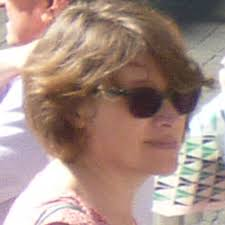 Brigitte Agdnot de l’association Vadrouilles anime chaque semaine                                         un atelier d’écriture pour 2 groupes de 5 personnes : 
Un groupe de lecteurs et un groupe de non lecteurs
22
Atelier dessin
23
Atelier dessin


                                           










Nicolas Delestret, auteur de bandes dessinées publiées, anime chaque vendredi un atelier dessin auprès de 6 personnes.
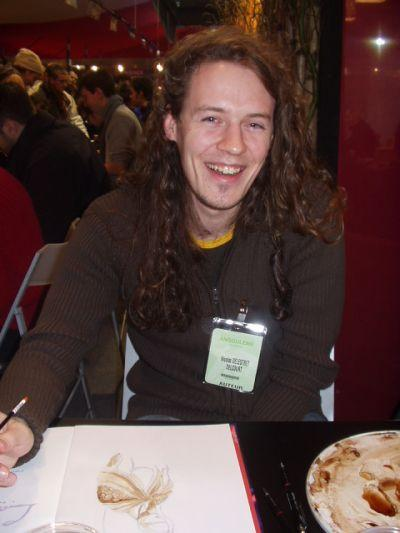 24
Projets de création de livres adaptés
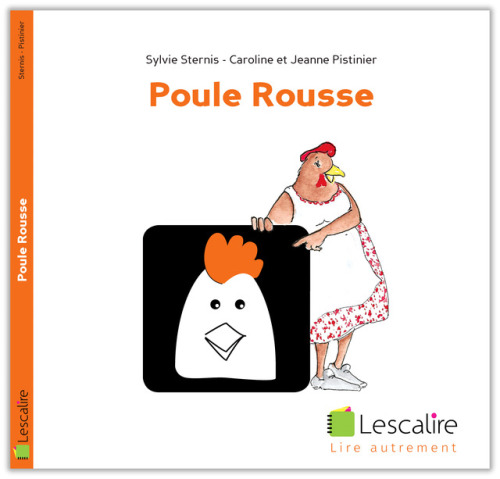 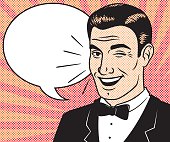 25
Livre en pictogrammes
Mme Sylvie Sternis , éditrice de Lescalire  adapte des contes traditionnels à l’aide de  pictogrammes, synchronisés avec le texte littéral. Ces livres sont destinés aux enfants autistes et DYS

Voici l’exemple du conte « Poule Rousse ».
26
Maquette du livre picto
27
Livre sonore
Création d’un livre sonore en partenariat avec le lycée technique Placide Courtoy d’Haumont.






Une équipe de professeurs de technologie travaille sur un prototype avec notre cahier des charges : 
 papier moins cartonné 
 une quantité raisonnable de puces 
 durée d’enregistrement des puces sonores plus  longue. 
 un casque audio pourrait y être intégré
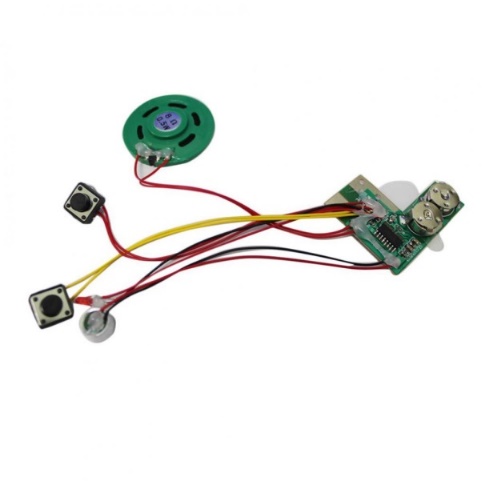 28
BD Pop Art
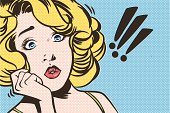 Nous souhaitons créer une BD Pop Art 



Les images sont très expressives et le texte court.


Nous sommes  accompagnés par  Nicolas Delestret ,dessinateur, scénariste afin de créer la BD .
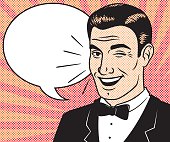 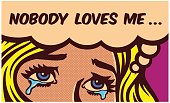 29
perspectives septembre 2019 :

Ouvrir un créneau supplémentaire au public autour de la découverte des livres

Permettre l’emprunt de livres

Ouvrir la médiathèque aux autres structures de l’association et au public extérieur 

Recherche de financements pour continuer à développer nos projets

Publication et édition du livre picto
30